WP3 – ESCAPE Open-source Software and Services repository
Technical overview, 28-10-2021,Thomas Vuillaume, Enrique Garcia*
Outline
OSSR goals
Entry point / OSSR portal
OSSR itself
Onboarging process and status.
EOSSR library.
OSSR Metadata.
CI and implementation intro OSSR.
2
28/09/2021
T. Vuillaume, E. Garcia
Goals of the OSSR
Provide software and services following the FAIR* principles:
Findable : Rich metadata, unique and persistent identifier
Accessible : Metadata and data are understandable to humans and machines. Data is deposited in a trusted repository.
Interoperable : Metadata use a formal, accessible, shared, and broadly applicable language for knowledge representation.
Reusable : Data and collections have a clear usage licenses and provide accurate information on provenance.
Provide the infrastructure and services to foster FAIR (effortless) contributions 
ESCAPE Virtual Environment (see Arturo's presentation)
3
28/09/2021
T. Vuillaume, E. Garcia
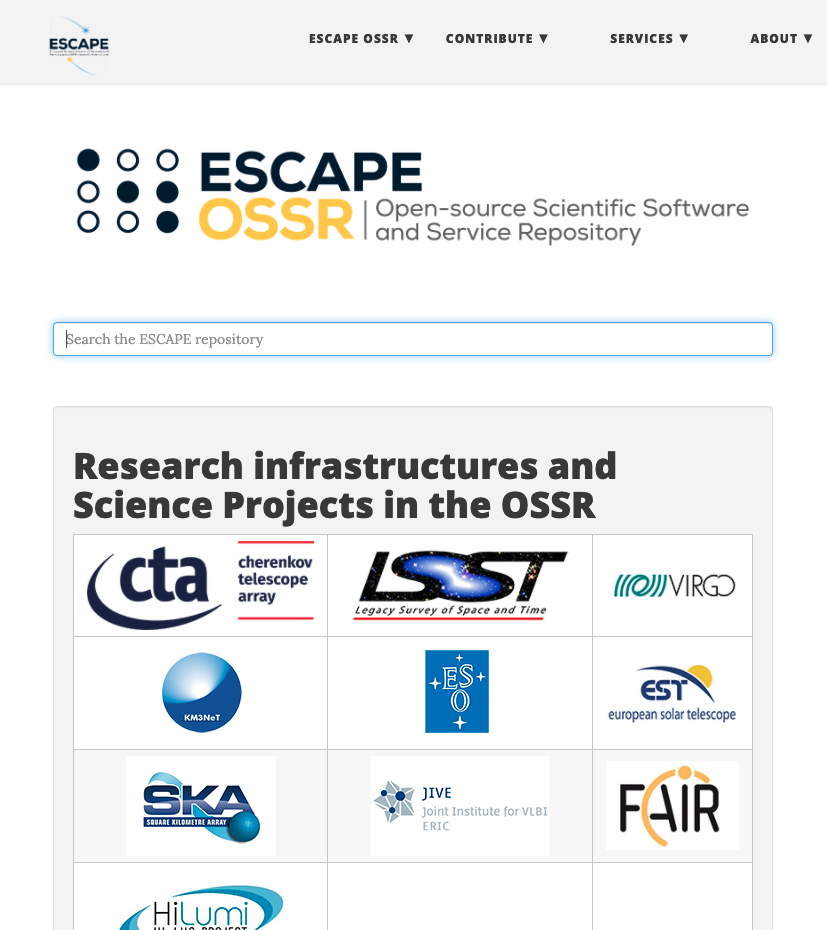 OSSR entry point
OSSR portal
http://purl.org/escape/ossr

Browse and search by projects
Find all the required information to use the services and contribute to the OSSR
Tutorials, tools...
Accessible from https://projectescape.eu/
You should start here
4
28/09/2021
T. Vuillaume, E. Garcia
OSSR technology choice: Zenodo community
https://zenodo.org/communities/escape2020/​
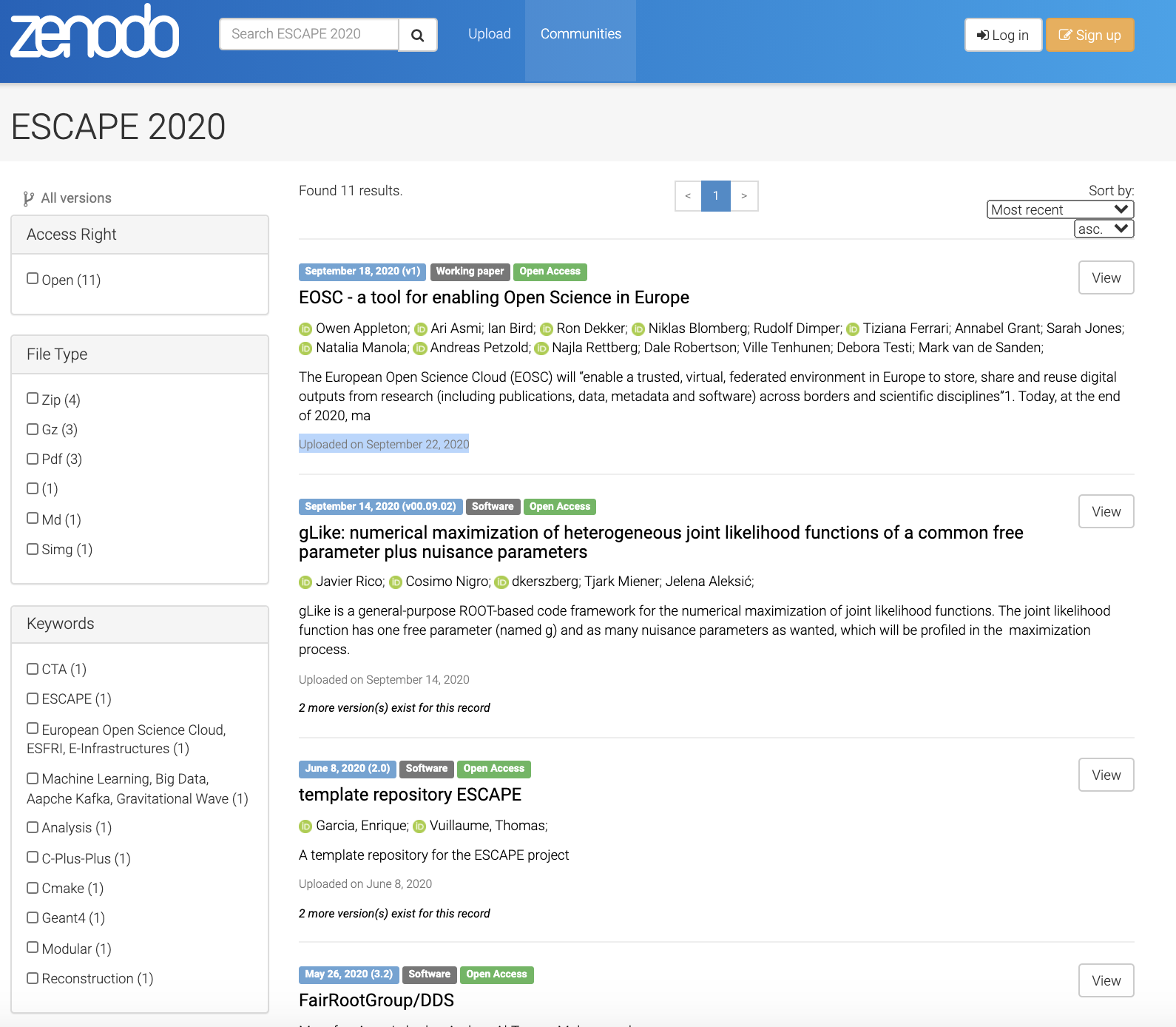 General purpose repository developed by the OpenAIRE program.
Maintained and hosted by CERN.
Follows and enforces FAIR principles.
Trusted repository.
Provides web interface with search and filters.
Provides api for automated requests.
5
28/09/2021
T. Vuillaume, E. Garcia
Curation and onboarding process
Guidelines
Part of deliverable D3.7 License, provenance and metadata guidelines for the software and service repository
The digitial resource must contain a license 
Preferably a persmissive and open-source one
Minimal metadata must be provided
Preferably through a codemeta.json file (more on that later)

Checklist and procedure
Code source and stable release
License
Virtualisation container / image (optional)
Codemeta.json file
Registration form
Registered onboarding presentation during WP3 FG1 call
Technical report
Upload to OSSR: Zenodo escape2020 community
Curation process and acceptance if meets all the requirements and procedure is complete
6
28/09/2021
T. Vuillaume, E. Garcia
Onboarding status
Accessible from the OSSR portal
15 on-going onboarding
Most of which are at 80% and need a little push / reminder to get done
Dedicated pages produced automatically per project on the portal
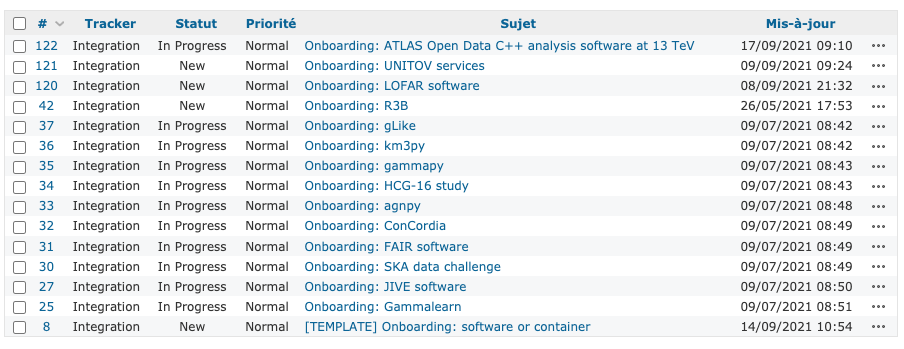 7
28/09/2021
T. Vuillaume, E. Garcia
OSSR entry categorization (draft)
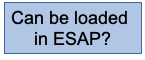 Scientific analysis software
fully installable software packages, e.g. gammypy
 Service environments
Projects for data and service providers, which offer e.g. a platform, GUI, or middleware for the computing environment (e.g. ConCordia)
 dedicated scientific products (analysis, data)
 repositories of data or workflows: projects that provide a certain class of data objects and serve as repository for this class of data, e.g. jupyter notebooks, or certain analysis results (if not provided in datalake or VO), e.g. CME database
 self-contained analysis environments: repositories which provide full workflows and data (access), e.g. to reproduce a given analysis (e.g. SKA data challenge, HCG-16 study)
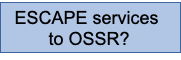 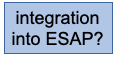 8
28/09/2021
T. Vuillaume, E. Garcia
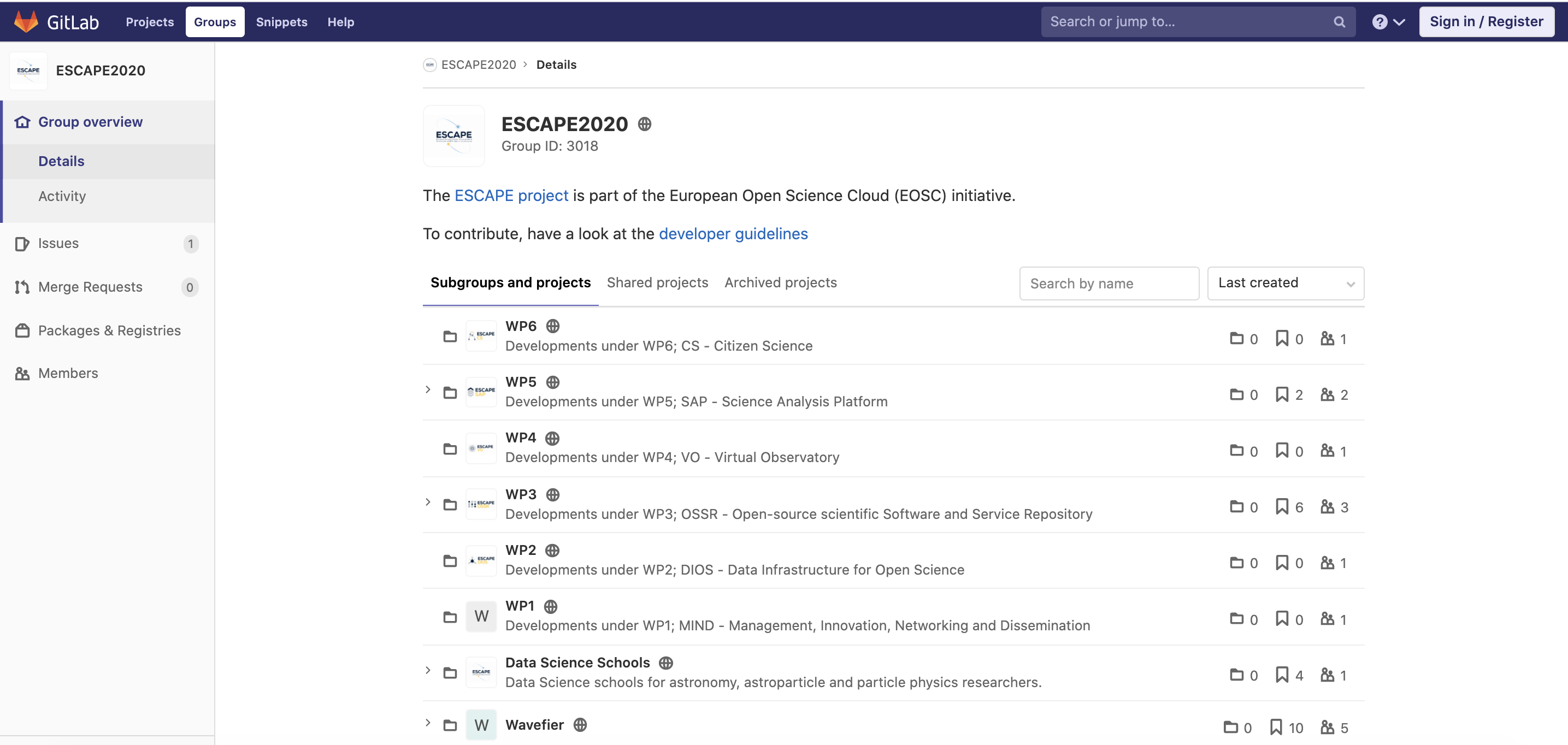 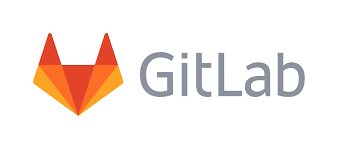 Tools
Development platform : https://gitlab.in2p3.fr/escape2020/

EOSSR library
Dev: https://gitlab.in2p3.fr/escape2020/wp3/eossr
Doc: https://escape2020.pages.in2p3.fr/wp3/eossr/
Regroup all previous and current OSSR developments
Python3
OSSR API : send request to the OSSR, find and filter software and services, upload new entries, update existing entries
CI : automated upload / update using gitlab CI
Metadata : schema definition, crosswalk between CodeMeta and Zenodo
Should be used by other (automatised) services to access the OSSR
pip install eossr==0.2
9
28/09/2021
T. Vuillaume, E. Garcia
eossr walkthrough
`eossr.api.Record`
https://escape2020.pages.in2p3.fr/wp3/eossr/examples/ossr_api-Explore_the_OSSR.html

> DEMO <

`eossr.api.zenodo.ZenodoAPI` 
Manage user entries
upload new entry
modify/update existing ones
used by the CI to upload entry based on CodeMeta.json
10
28/09/2021
T. Vuillaume, E. Garcia
OSSR Metadata
CodeMeta Project
implemented by adding codemeta.json file at the root of the project.
Defines a standard metadata syntax (schema),
designed to describe important information about software (license, purpose, authors, dependencies…) to facilitate discovery, adoption, and credit.
Based on Schema.org developed by major search engines (Google, Bing, Yahoo)
Can be easily crosswalked to other metadata schemas if needed.
Used by other services such as Software Heritage
Can be expanded/refined if needed (starting with Schema.org `Type`s)
Ongoing discussions about extending schema
Container metadata
Indicate which service can run the entry
11
28/09/2021
T. Vuillaume, E. Garcia
Generate your CodeMeta file
codemeta.json file at the root of the project
online generator: https://codemeta.github.io/codemeta-generator/
 a similar custom escape codemeta generator could be built if we extend the schema. At the moment, use the official one.

Generate it using existing tools from your already existing package (in Ruby, Python, R)
 WIP: from GitHub repository

by hand, following the schema describe here or here (not recommended, unless you want to add metadata not covered by these tools)
12
28/09/2021
T. Vuillaume, E. Garcia
Codemeta
Note on Zenodo metadata
<subset>
zenodo
Zenodo does not use codemeta 
 it uses an internal specific metadata schema, implemented in a .zenodo.json file at the root of the entry
 you can add the .zenodo.json file yourself to provide all information to Zenodo, or use Zenodo’s web interface to provide the necessary metadata when creating a record
 the CI uses eossr codemeta2zenodo (developed in WP3) to crosswalk codemeta.json into .zenodo.json
Zenodo is exploring the possibility to use / read codemeta directly

 When interrogating the OSSR through Zenodo API, we are limited to zenodo metadata at first
but once an entry has been found, we can retrieve the codemeta.json alone and thus have access to the more complete metadata
With eossr library: `Record.get_codemeta()`
13
28/09/2021
T. Vuillaume, E. Garcia
Going beyond CodeMeta
The issue has been raised (here, here) that we (in particular ESAP) might have specific queries needs (notebooks, containers) to identify OSSR entries that are not (at least not clearly) implemented in CodeMeta or Schema.org schemas

 The issue is not new and we are not alone (see discussions from 2018 to extend schema.org to containers). Spoiler alert: the discussion is still open…

 But we don’t need to solve the problem for the entire world right now, let’s solve it for us . Possibilities;
 extend schema
 use specific keywords

Opened points and discussion in the eossr issues
14
28/09/2021
T. Vuillaume, E. Garcia
Continuous Integration at your service
Uses codemeta.json in the code repository and eossr library
 at the moment using GitLab CI (WIP: using github actions)
 Upon software release:
 update OSSR entry (through api)
 build a container 
Singularity or Docker image  can be added into Zenodo entry
Docker containers  added to the gitlab registry (acts as docker hub)

See the ESCAPE template project for a working example
15
28/09/2021
T. Vuillaume, E. Garcia
Implementation into the OSSR environment
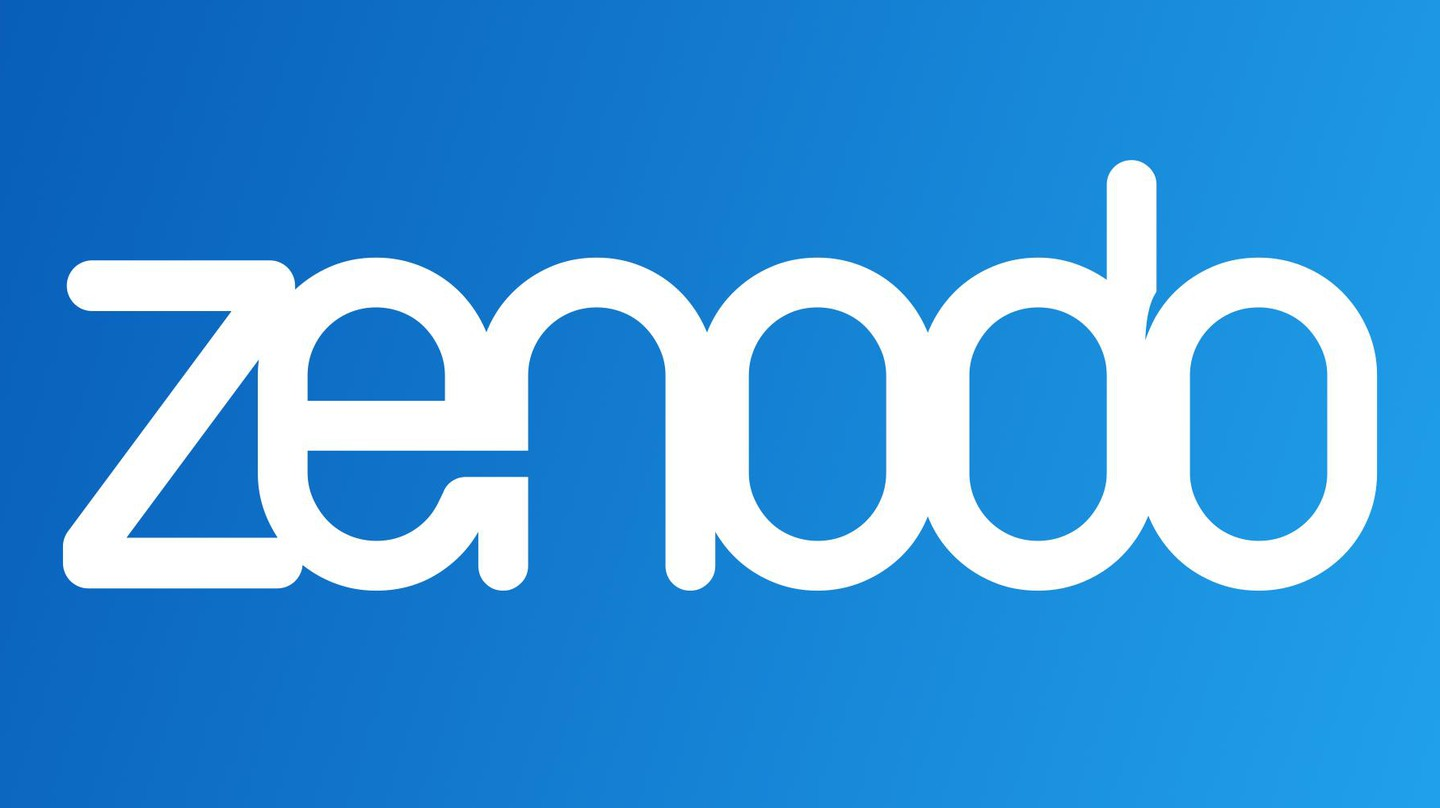 Long term archived
Findable
Citable
Publishes source code(updates your existing record with new versions)
AUTOMATISED
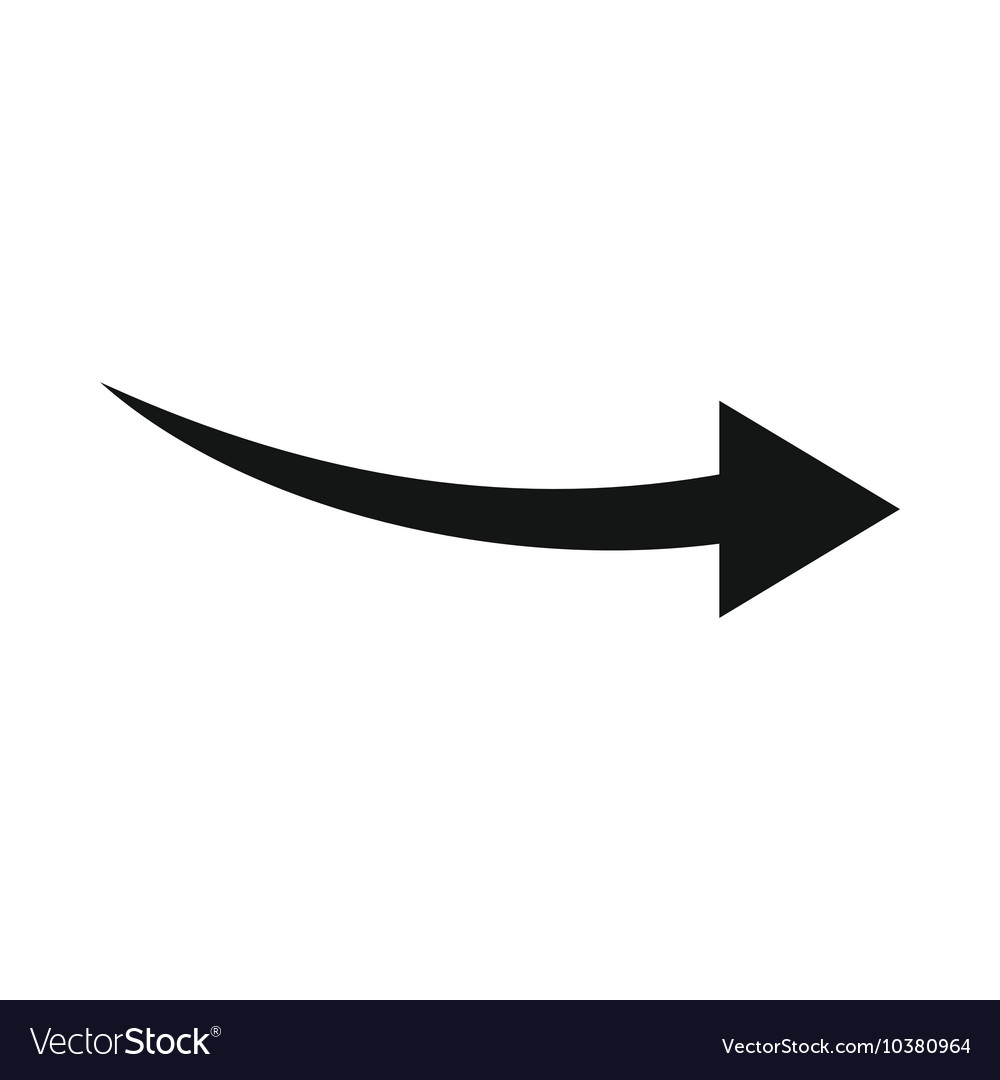 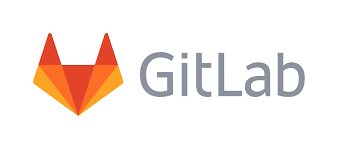 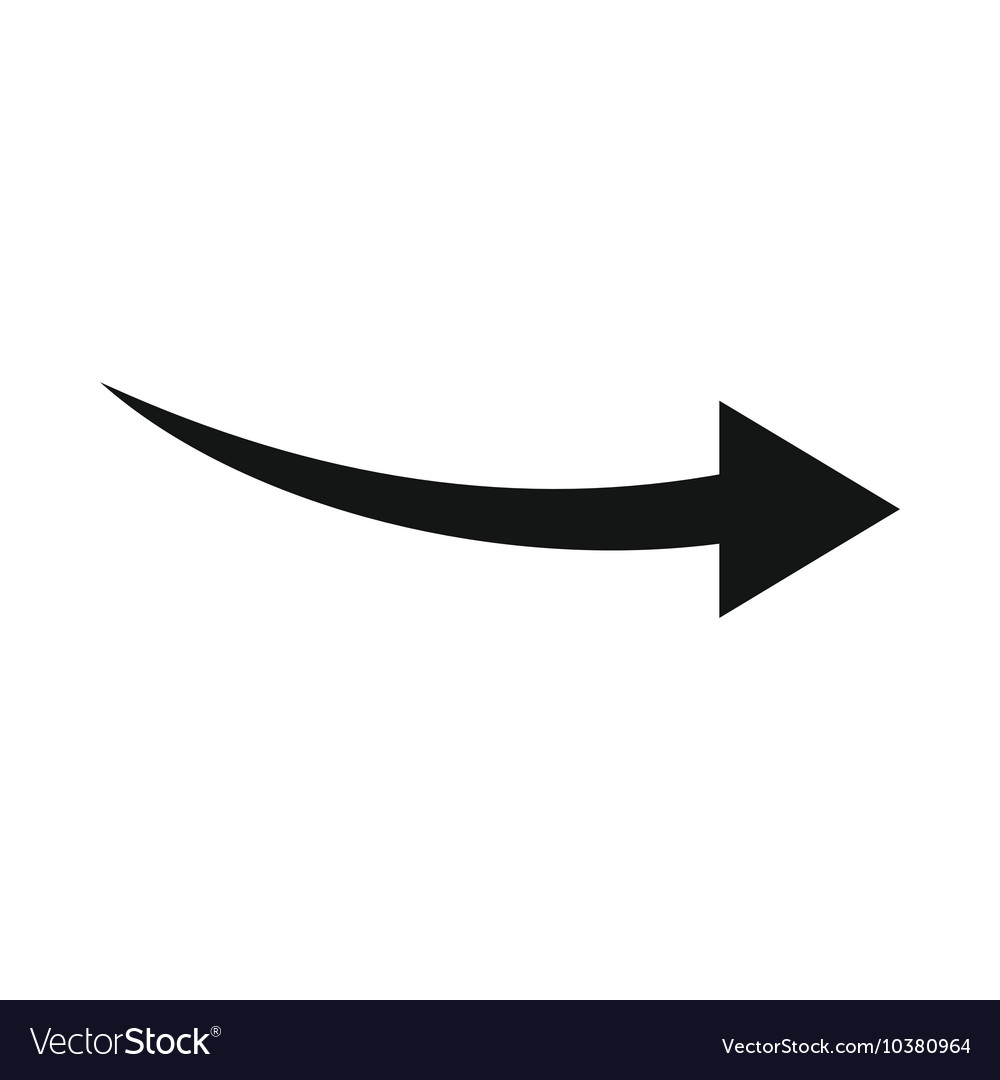 publishes to OSSR
builds images
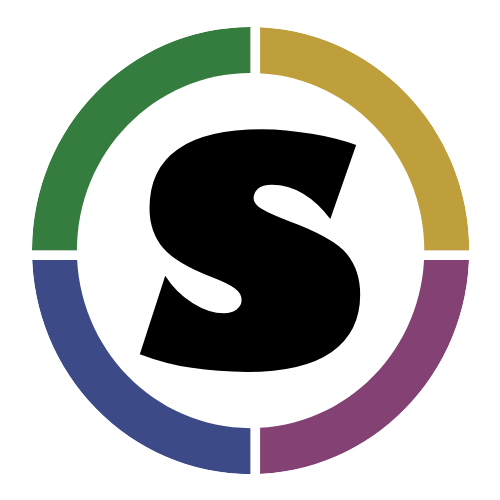 Make a new tag (release)
Let the CI do the rest
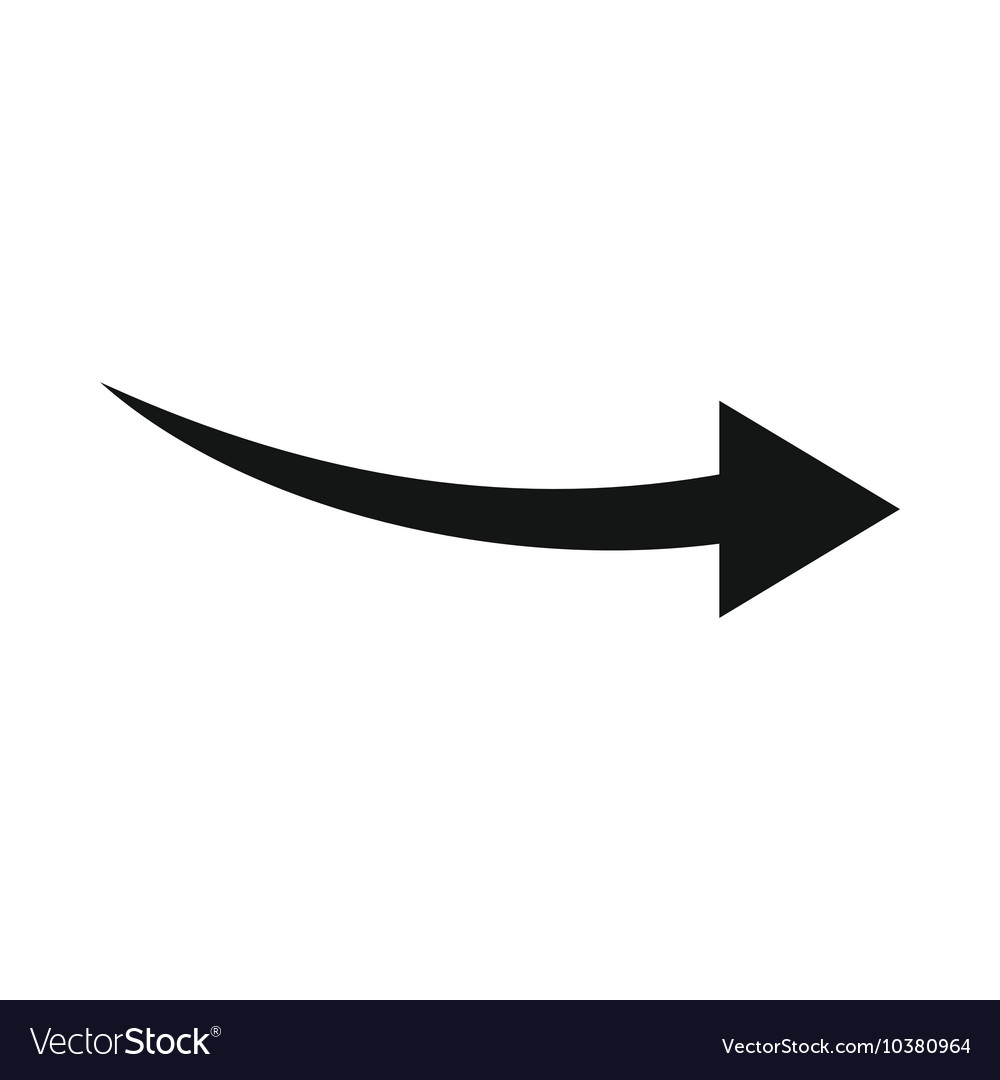 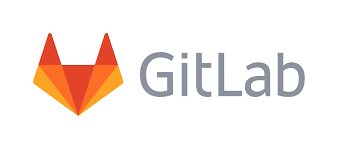 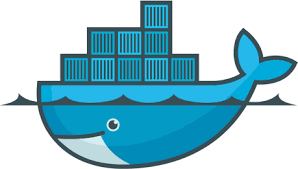 registry
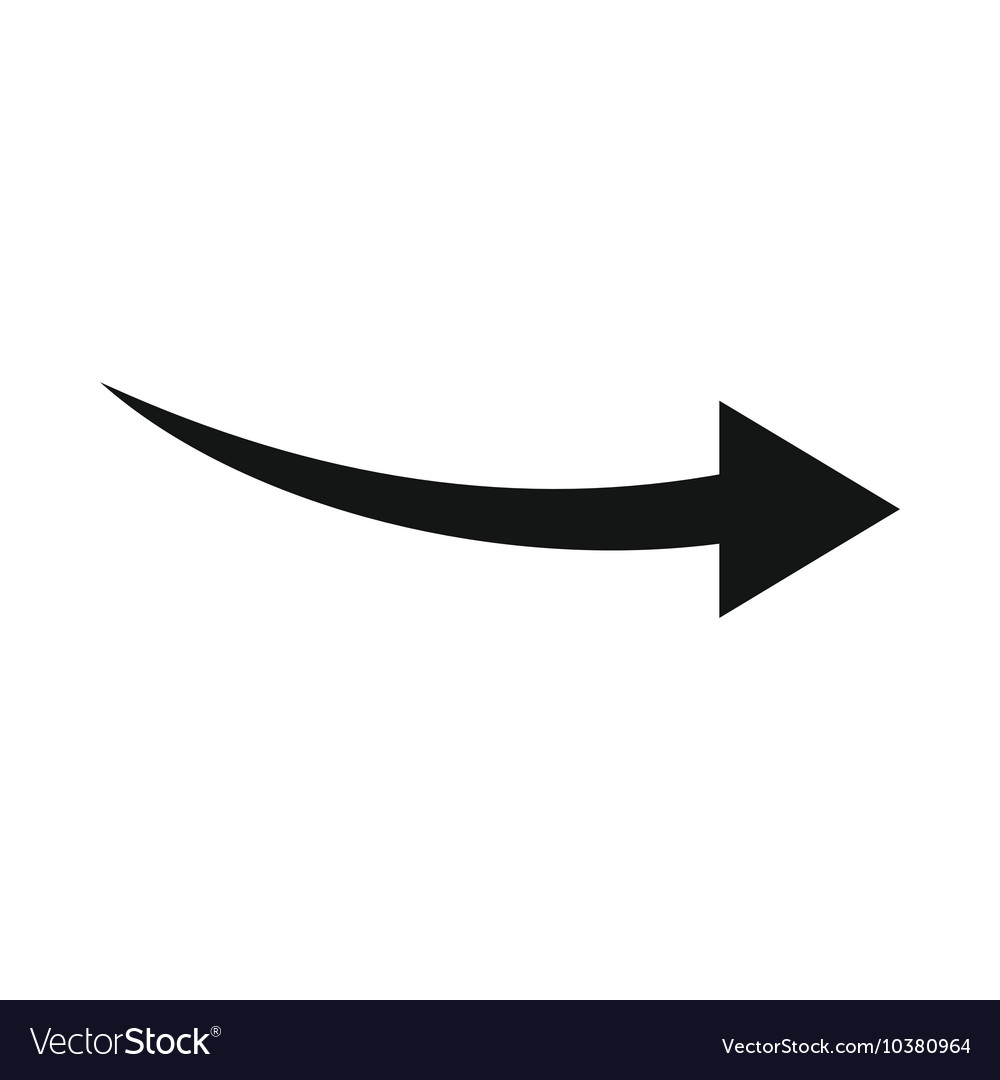 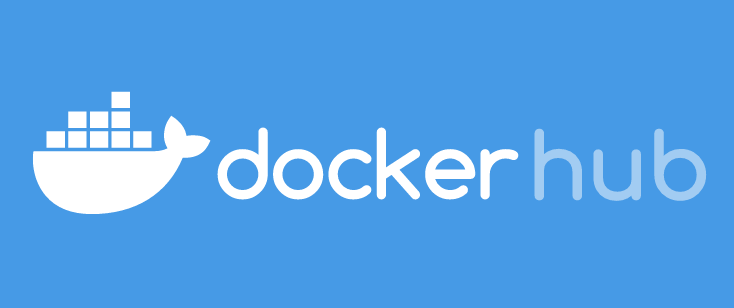 Publishes on registries
16
28/09/2021
T. Vuillaume, E. Garcia
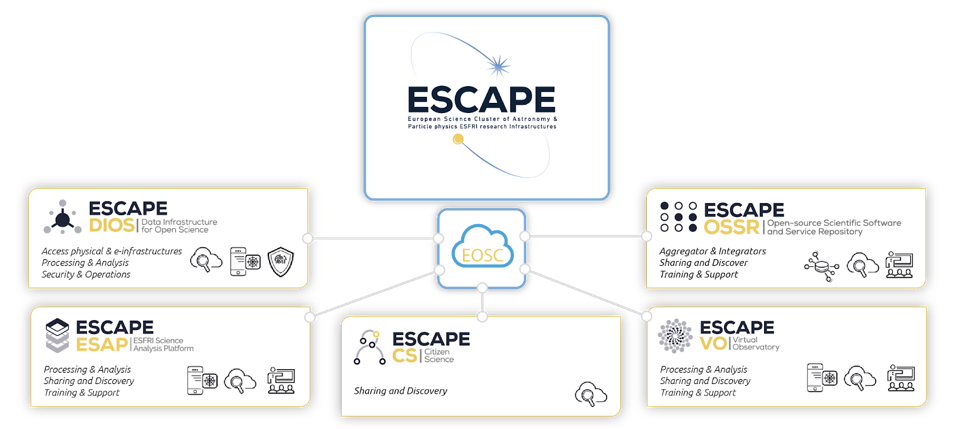 Using containers to feed the ESAP (or any other production environment) with: 
Reproducible analysis
No installation hassle
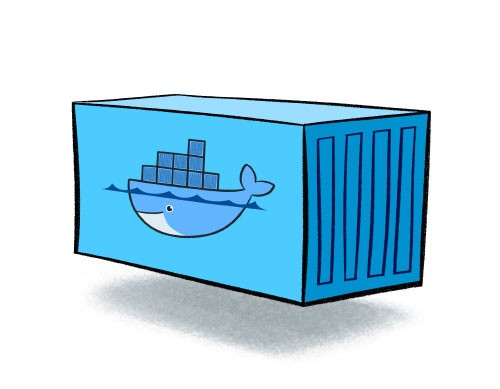 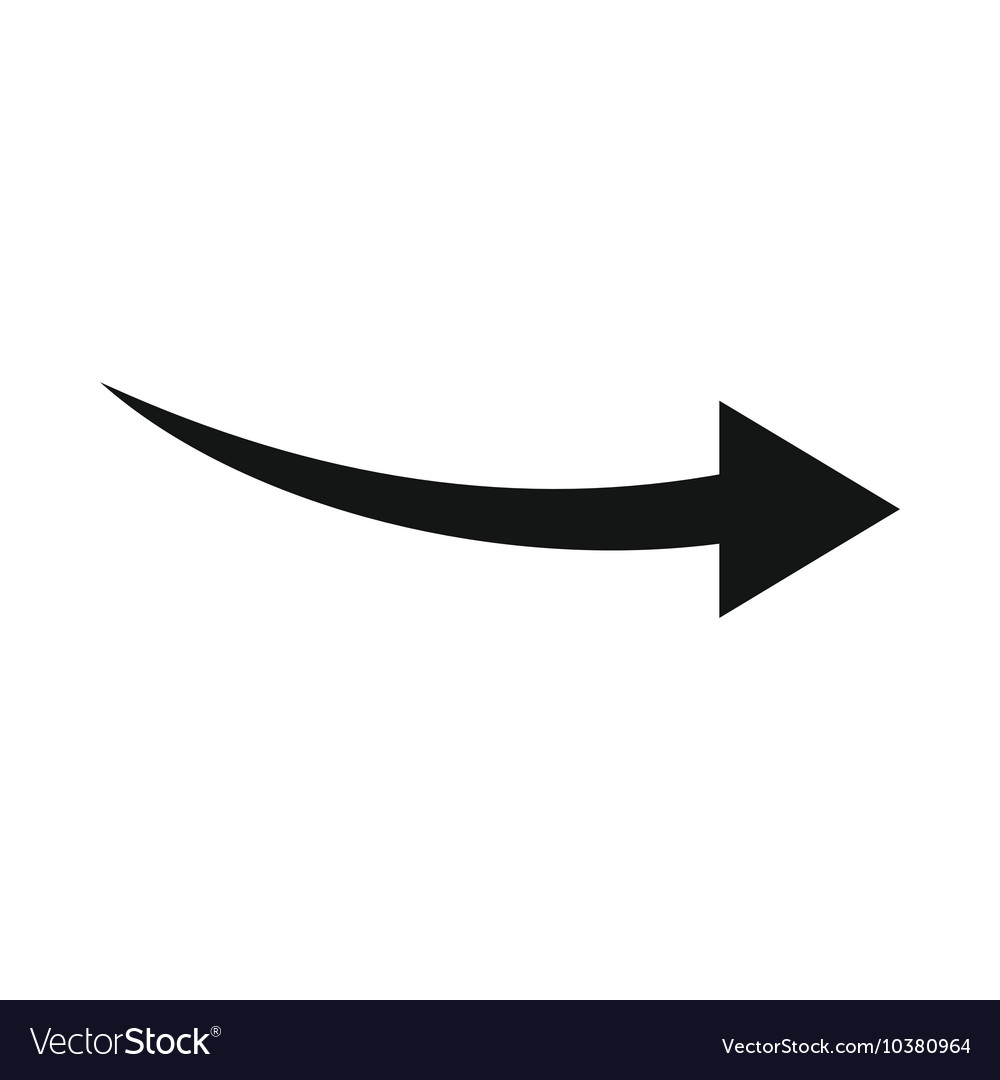 17
28/09/2021
T. Vuillaume, E. Garcia
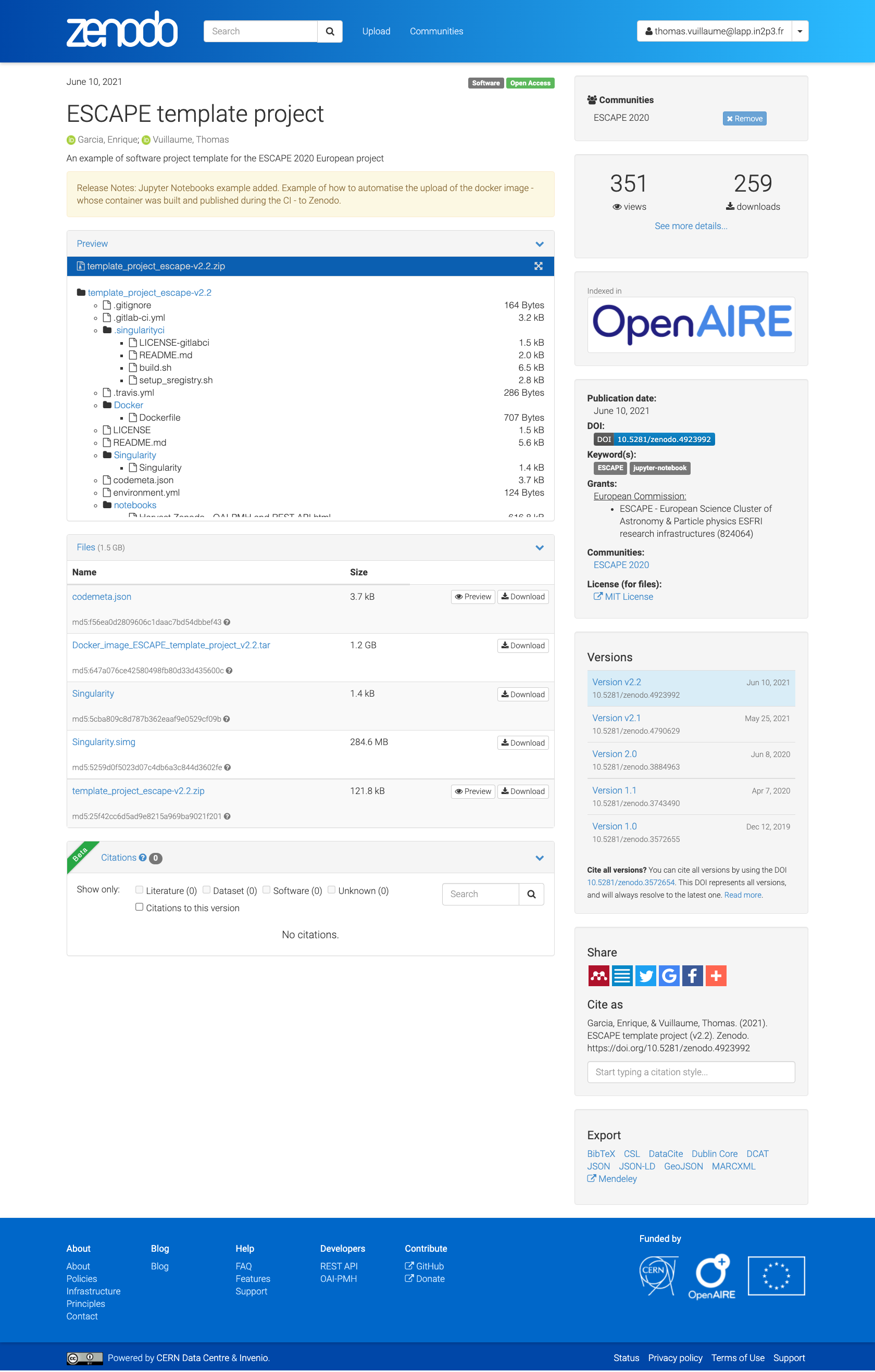 Communities
Views and downloads
OSSR record example: ESCAPE template project
DOI: persistent identifier
keywords
Source code preview
Funding
License
Record content
Versions
Cited by
Share

and cite
https://zenodo.org/record/4923992#.YUxKXmYzZB2

Docker: gitlab-registry.in2p3.fr/escape2020/wp3/template_project_escape:v2.2
18
28/09/2021
T. Vuillaume, E. Garcia
Aim: ESCAPE virtual environment
Conclusion
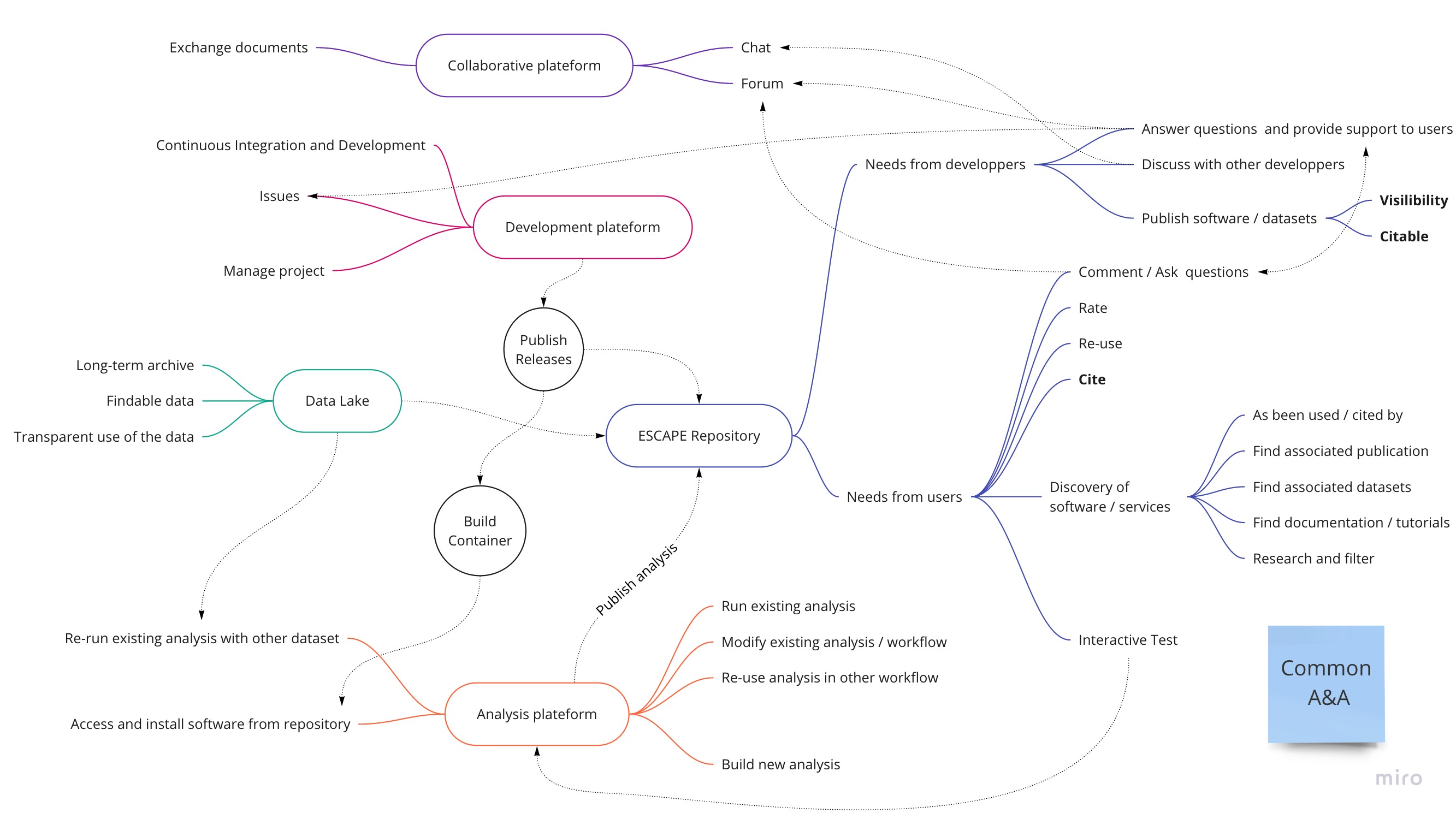 A lot of technical developments to create an integrated environmentand ease the use of the OSSR

WIP: Connection with other services 
see WP3-WP5 discussion

WIP: Integrating the OSSR in the research virtual environment
See Arturo's presentation

Discussions and contact point:
https://escape2020.pages.in2p3.fr/wp3/ossr-pages/page/contact/
19
28/09/2021
T. Vuillaume, E. Garcia
Appendix
20
28/09/2021
T. Vuillaume, E. Garcia
OSSR entry categorization (draft)
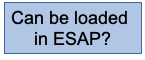 Scientific analysis software
fully installable software packages, e.g. gammypy
 Service environments
Projects for data and service providers, which offer e.g. a platform, GUI, or middleware for the computing environment (e.g. ConCordia)
 dedicated scientific products (analysis, data)
 repositories of data or workflows: projects that provide a certain class of data objects and serve as repository for this class of data, e.g. jupyter notebooks, or certain analysis results (if not provided in datalake or VO), e.g. CME database
 self-contained analysis environments: repositories which provide full workflows and data (access), e.g. to reproduce a given analysis (e.g. SKA data challenge, HCG-16 study)
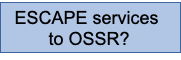 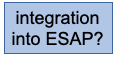 21
28/09/2021
T. Vuillaume, E. Garcia
An example of target project : The Crab bundle
The Crab multi-instrument gamma-ray analysis with MAGIC, VERITAS, FACT and H.E.S.S.
https://zenodo.org/record/2381863#.XkxcD5NKhhA
https://github.com/open-gamma-ray-astro/joint-crab/tree/v0.1
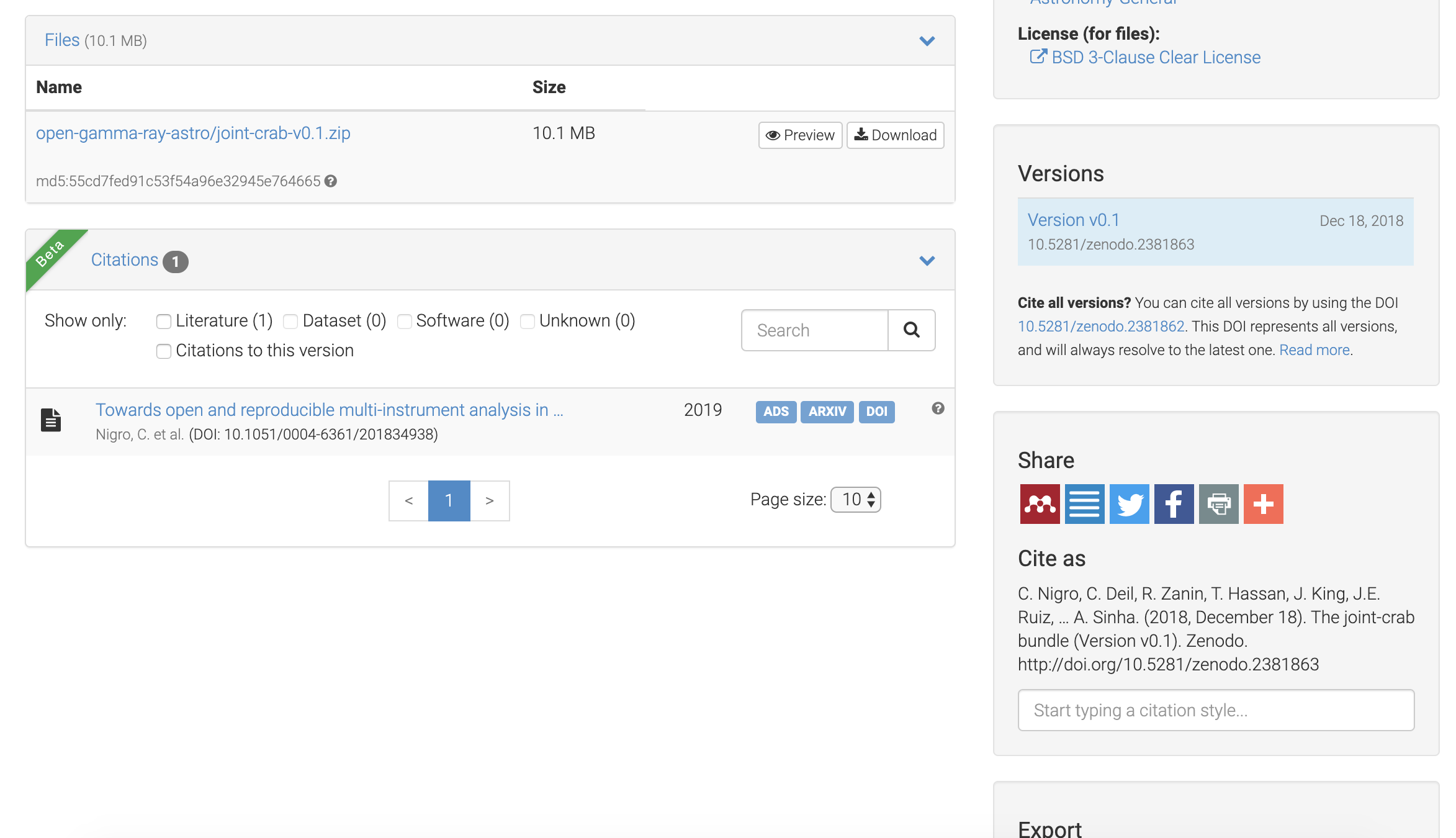 license
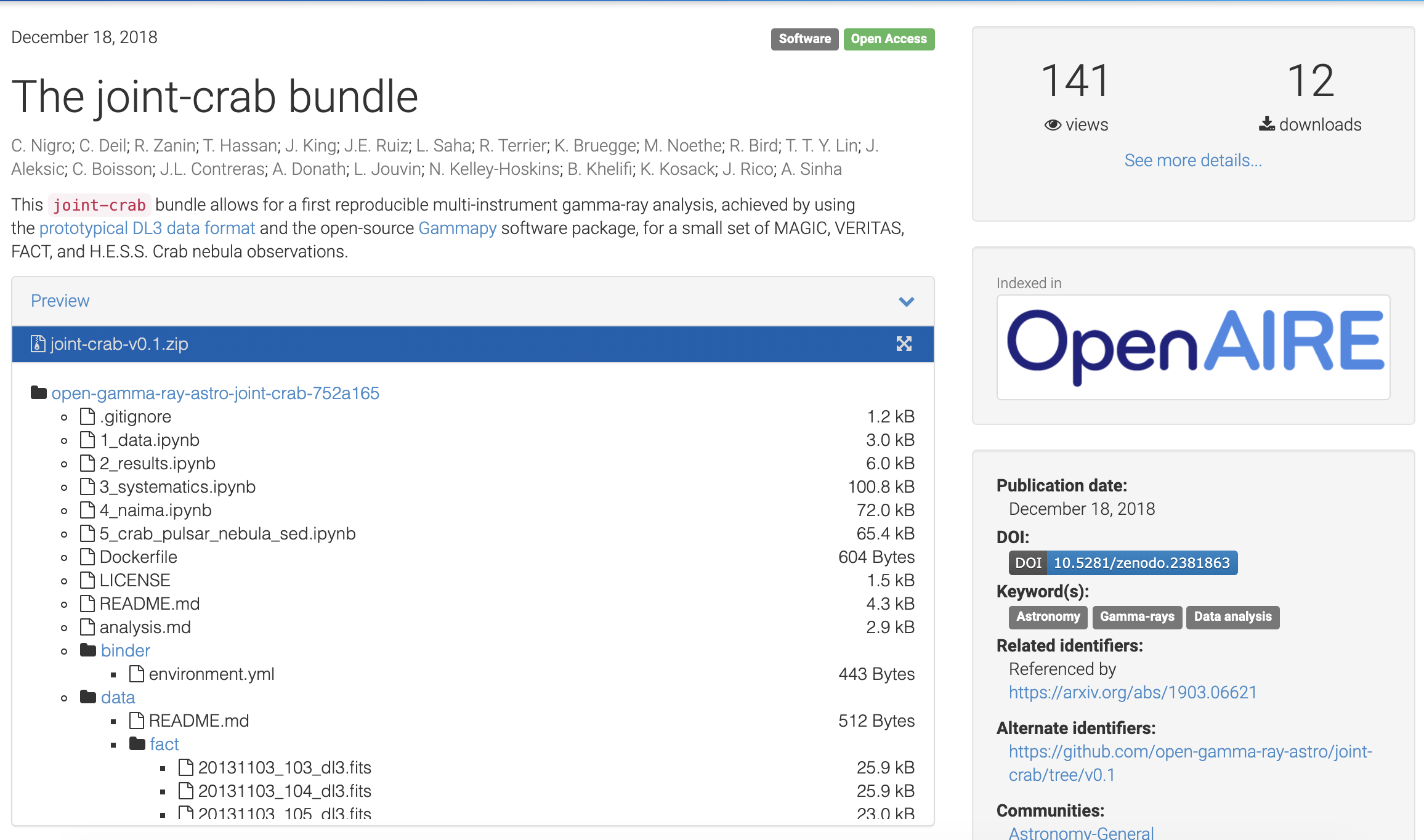 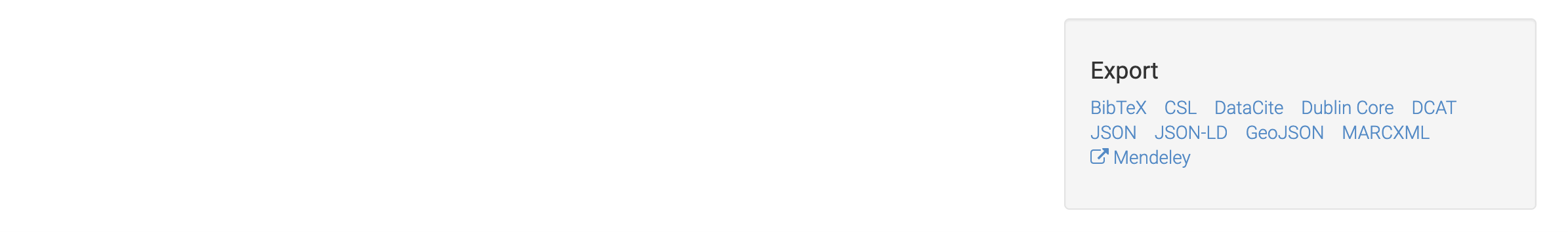 Cited by
Link to projectand article
Cite as
Source code and data
22
28/09/2021
T. Vuillaume, E. Garcia
An example of project : The Crab bundle
The Crab multi-instrument gamma-ray analysis with MAGIC, VERITAS, FACT and H.E.S.S.
https://zenodo.org/record/2381863#.XkxcD5NKhhA
https://github.com/open-gamma-ray-astro/joint-crab/tree/v0.1
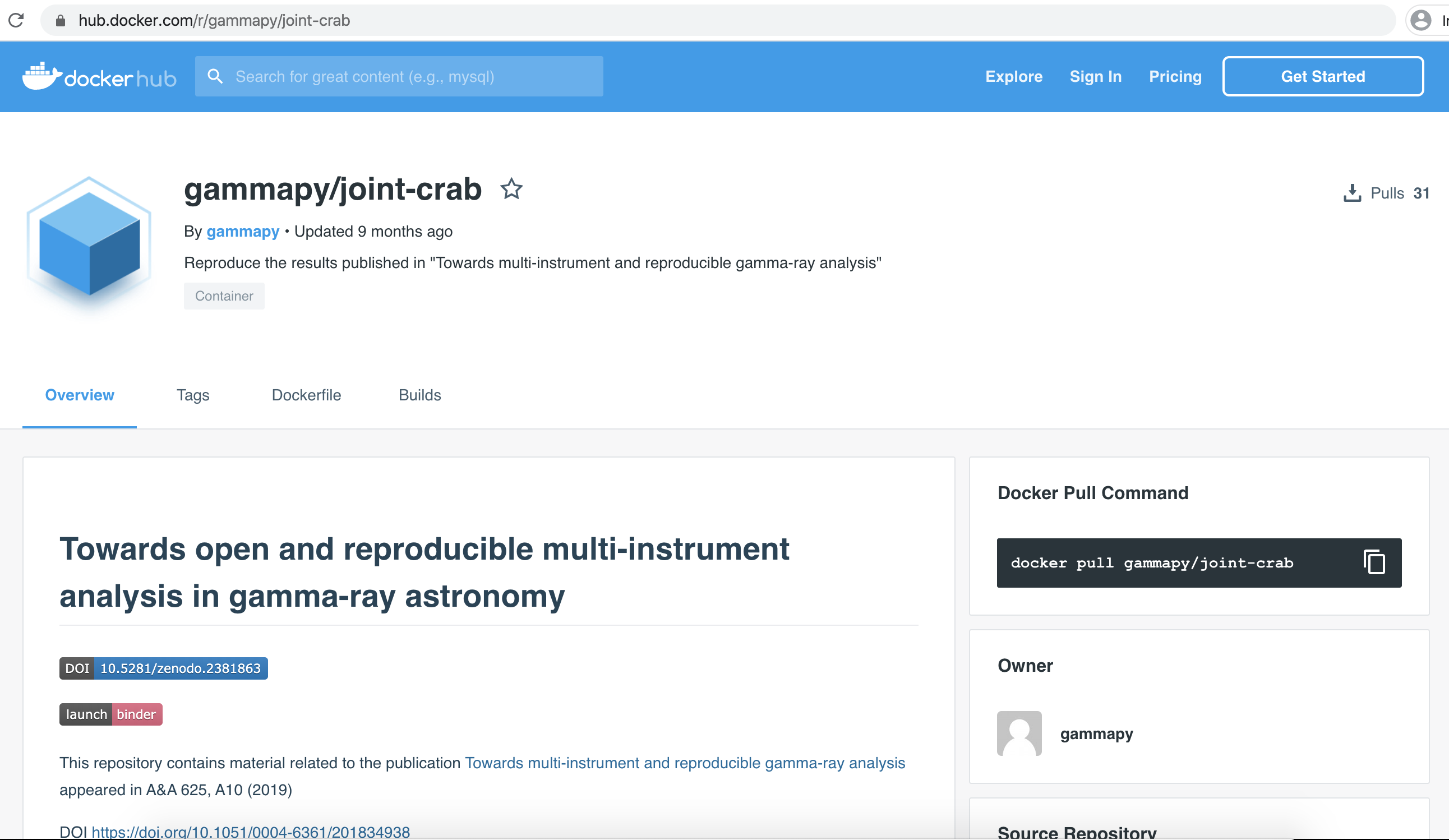 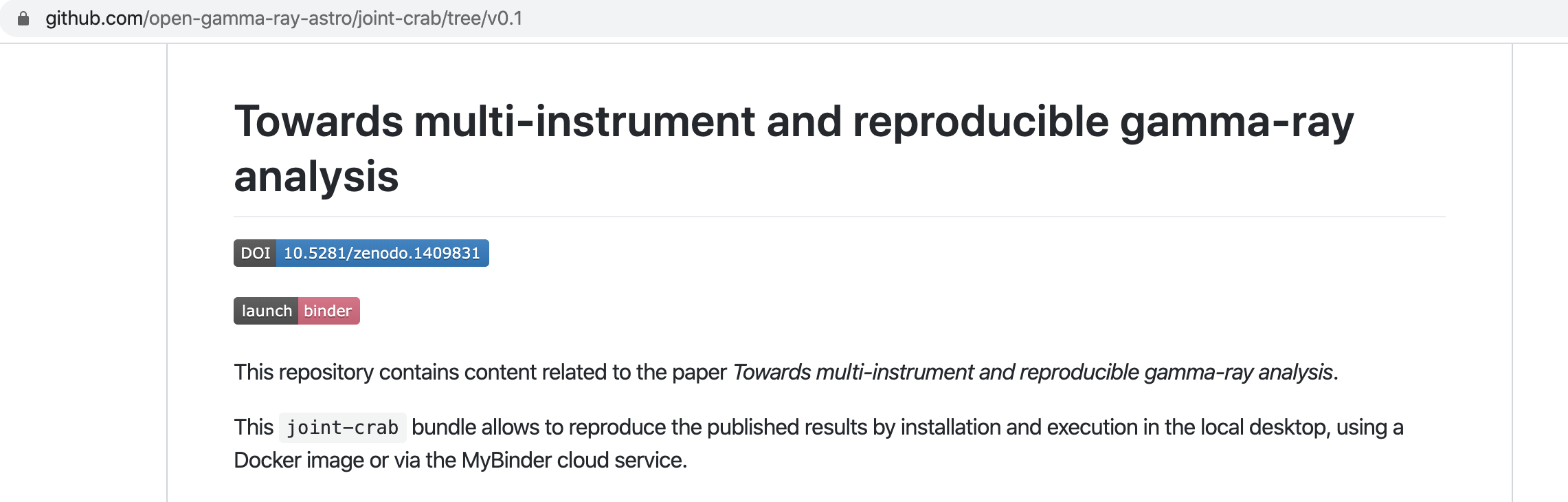 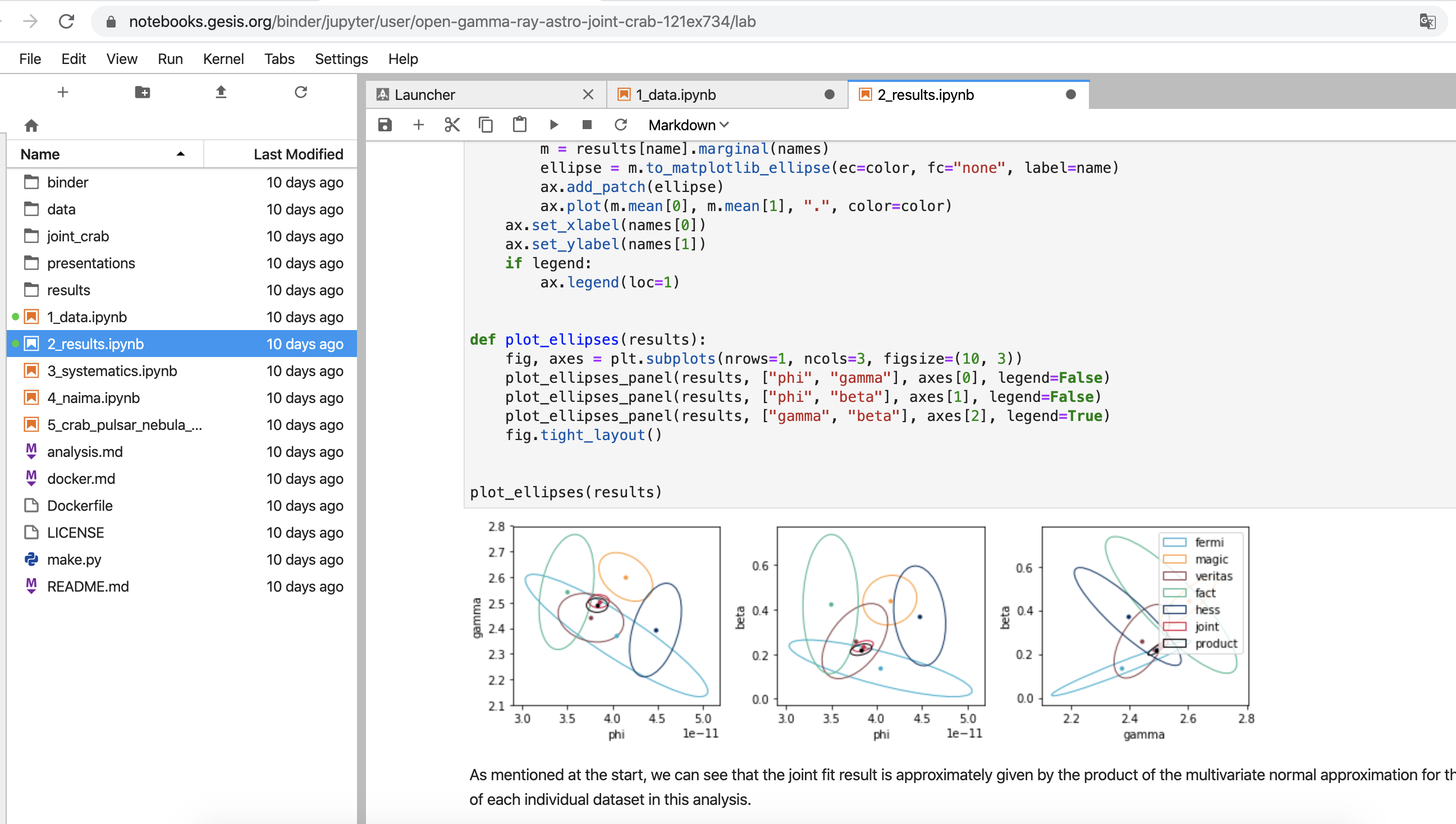 Binder to test
and run analysis
interactively online
Docker to ensure reproducibility and ease of use
23
28/09/2021
T. Vuillaume, E. Garcia